Département Humanités et Pédagogies
Offre sportive 2024-2025
Apprentis Pagora
Offre sportive 2024-2025
Apprentis 1A et 2A
Informations générales 
SUAPS
sport noté
Le sport noté à Grenoble INP
- Note obligatoire dans le cursus au S1 et S2 (formation qualifiante)


- ATTENTION : votre note est définitive sans possibilité de rattrapage
Votre parcours de formation pour vous préparer au métier d’ingénieur
Le sport = un outil de formation visant 2 objectifs :
Compétences spécifiques à votre pratique sportive
Compétences transversales (CT)
Se connaître
Connaître l’autre
Travailler ensemble
Organisation sport Apprentis à l’année
Au S1 : 
1CFA
Jour, horaire et lieu : jeudis 28/9, 5 /10, 9/11, 23/11, 30/11

Au S2 : 
Ski 1 CFA : 17 janvier, 24 31 -7 février (9€ /sortie)
Ski 1 etu : 6, 13, 20 janvier
Formation Qualifiante 
(sports notés obligatoires)

Infos multi-activités
1. Sites d’inscriptions, nombre de vœux, process :


Vous n’avez rien à faire, le secrétariat s’occupe de tout !
Formation Personnelle 
(sports non notés facultatifs)

Comment s’inscrire en  sports individuels ?
2. Formation personnelle

COMMENT S’INSCRIRE EN SPORTS INDIVIDUELS NON NOTES

Sports individuels :
 
Vous DEVEZ candidater en ligne dans le Groupe d’Inscription « Site de Grenoble – Activités Non Notées S1 » 
ET
vous contrôlerez votre affectation à l’issue des candidatures en ligne 

Attention : vous trouverez toute la liste des sports possibles sur le site.
Allez sur  « Site de Grenoble – Activités Non Notées S1 »

VOUS NE DEVEZ DONC PAS CANDIDATER à ces SPORTS dans le cadre de la Formation Qualifiante (sport noté).
Une cotisation vous sera demandée : prix allant de 20 € à 60 € le semestre.
Si pas de sport après les affectations: Forum des sports le 12 septembre de 18h à 20H à la piscine universitaire

http://det.grenoble-inp.fr/sport/inscription/
Cas des dispensés
4. Cas des dispensés


A - Dispense de sport « semestrielle ou annuelle » : PROJET/Ecole
  

Vous devez avoir une note de sport Formation Qualifiante (FQ = sport noté), mais vous ne pouvez pratiquer aucun sport, sur présentation d’un Certificat Médical OBLIGATOIRE.
 
            NE PAS CANDIDATER EN LIGNE

A faire  :
 
Remettre votre certificat médical de dispense de sport (au semestre ou à l'année selon votre cas) au Service Scolarité de votre école
Remettre une copie de votre certificat médical de dispense de sport à l’enseignant de sport/référent de votre école pour le 16 SEPTEMBRE 2024 au plus tard et prendre RDV avec lui dans les plus brefs délais pour construire votre semestre ou année
Contacter par mail l’enseignant EPS responsable pour le 16 septembre
Adresse mail de votre prof : fabien.stange@grenoble-inp.fr
  
 
            Attention : certificat médical obligatoire – pour un semestre complet – ou une année complète – pour pouvoir être dispensé de la pratique du sport
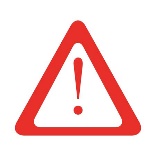 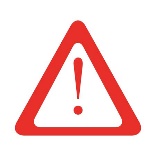 4. Cas des dispensés


B - Absence à un ou plusieurs cours de sport ou Dispense de sport « temporaire » (en cours d’année)


Vous êtes inscrit à un sport Formation Qualifiante et vous vous blessez, vous êtes malade…
 
 
A faire le plus rapidement possible :
 
 
Remettre votre certificat médical de dispense de sport ou autre justificatif d’absence  au Service Scolarité de votre école et mettre en copie votre enseignant : fabien.stange@grenoble-inp.fr
 
Remettre une copie de votre certificat médical de dispense de sport ou autre justificatif d’absence à votre enseignant de sport, dans les 48 heures suivant votre première absence sous peine d’être défaillant et d’obtenir 0/20 en session 1 ou 2
Inscription à l’association sportive
https://www.helloasso.com/associations/inp-grenoble/adhesions/demande-de-licence-sportive-ffsu-2024-25
    
Un QR code est disponible :
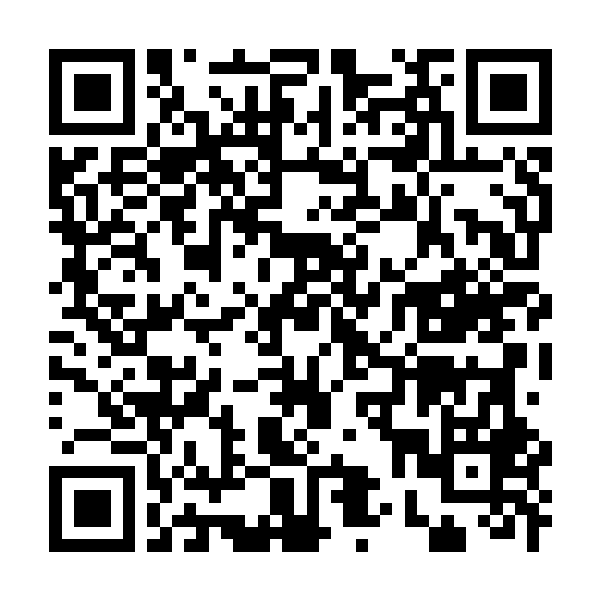 Licence (assurance incluse) : 
Sport collectif : 35€ (tarif normal) / 15€ (boursiers)
Sport individuel:  27€ et 9€

Un QR code est disponible :
Que faire si je suis sportif haut niveau ?
7. Suis-je sportif de haut niveau ?
Contactez Fabien STANGE ou Amandine BOUDJIDA

Vérifiez si vous êtes éligible au regard des critères sur
     https://det.grenoble-inp.fr/sport/sport-de-haut-  
     niveau-shn
Plans et accès au campus
Accès campus EST SUAPS
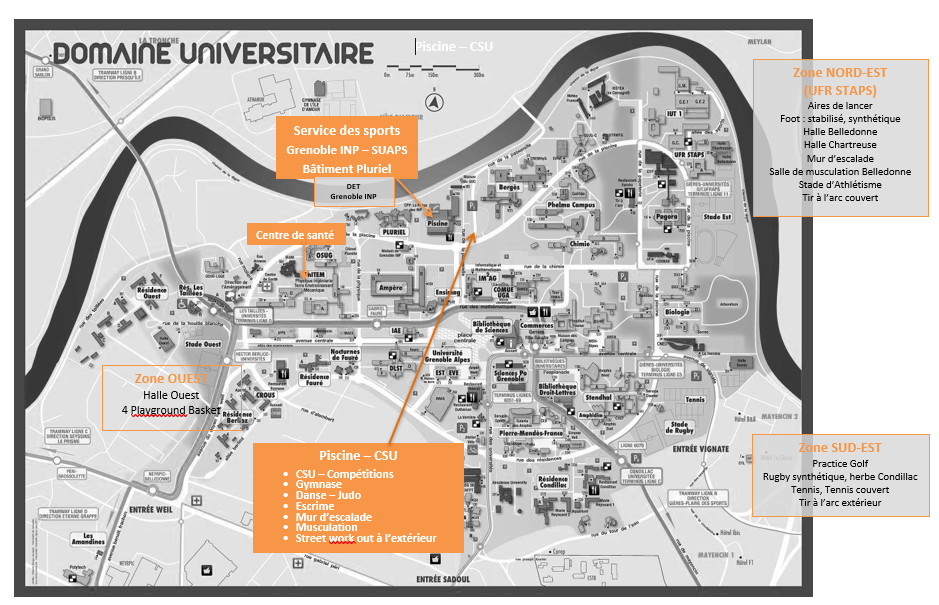 Accès stade Jean Julien campus EST
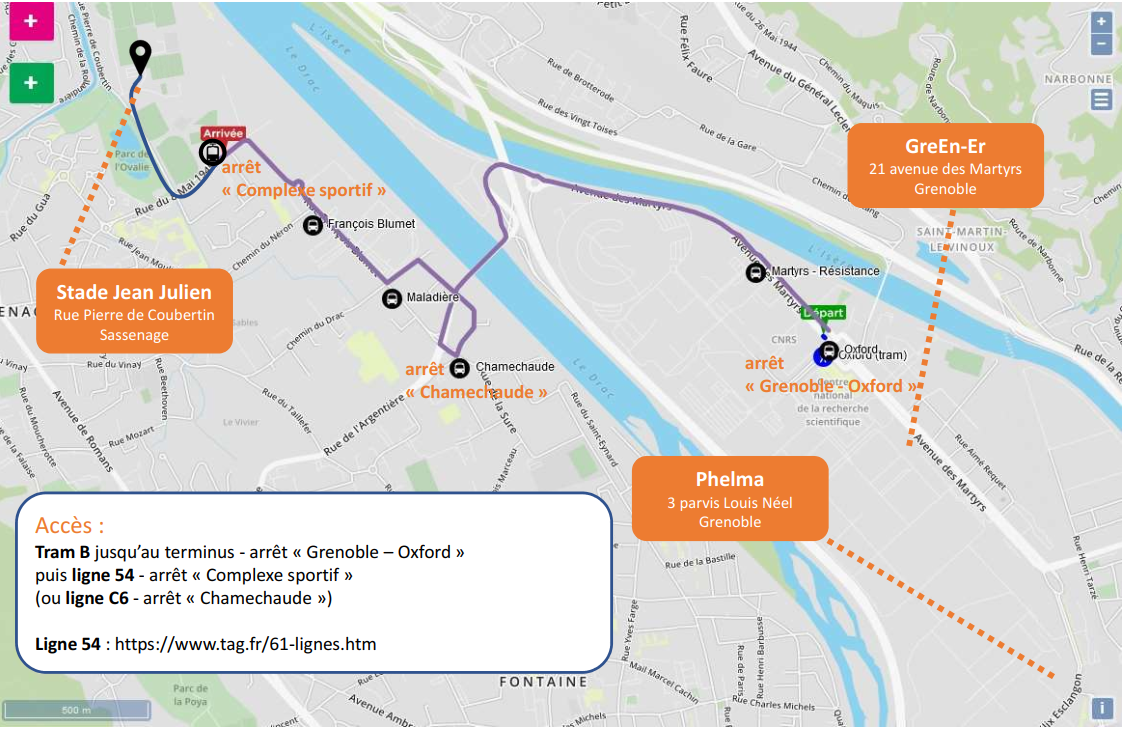 Contacts
Professeurs référents de sports collectifs - Offre Commune Site de Grenoble